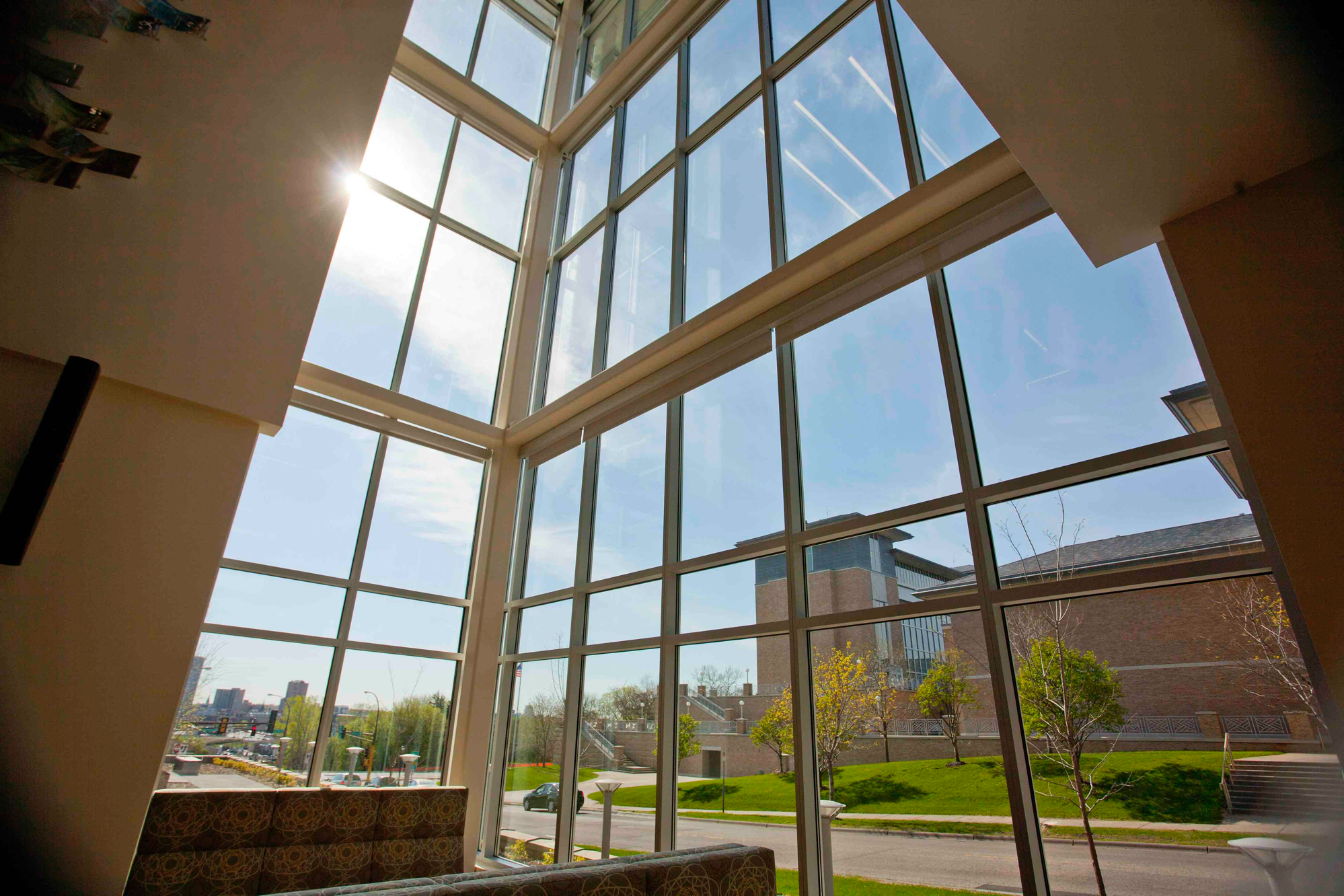 COMPUTER SCIENCE &
CYBERSECURITY

College of Sciences
Online Orientation	Summer 2020
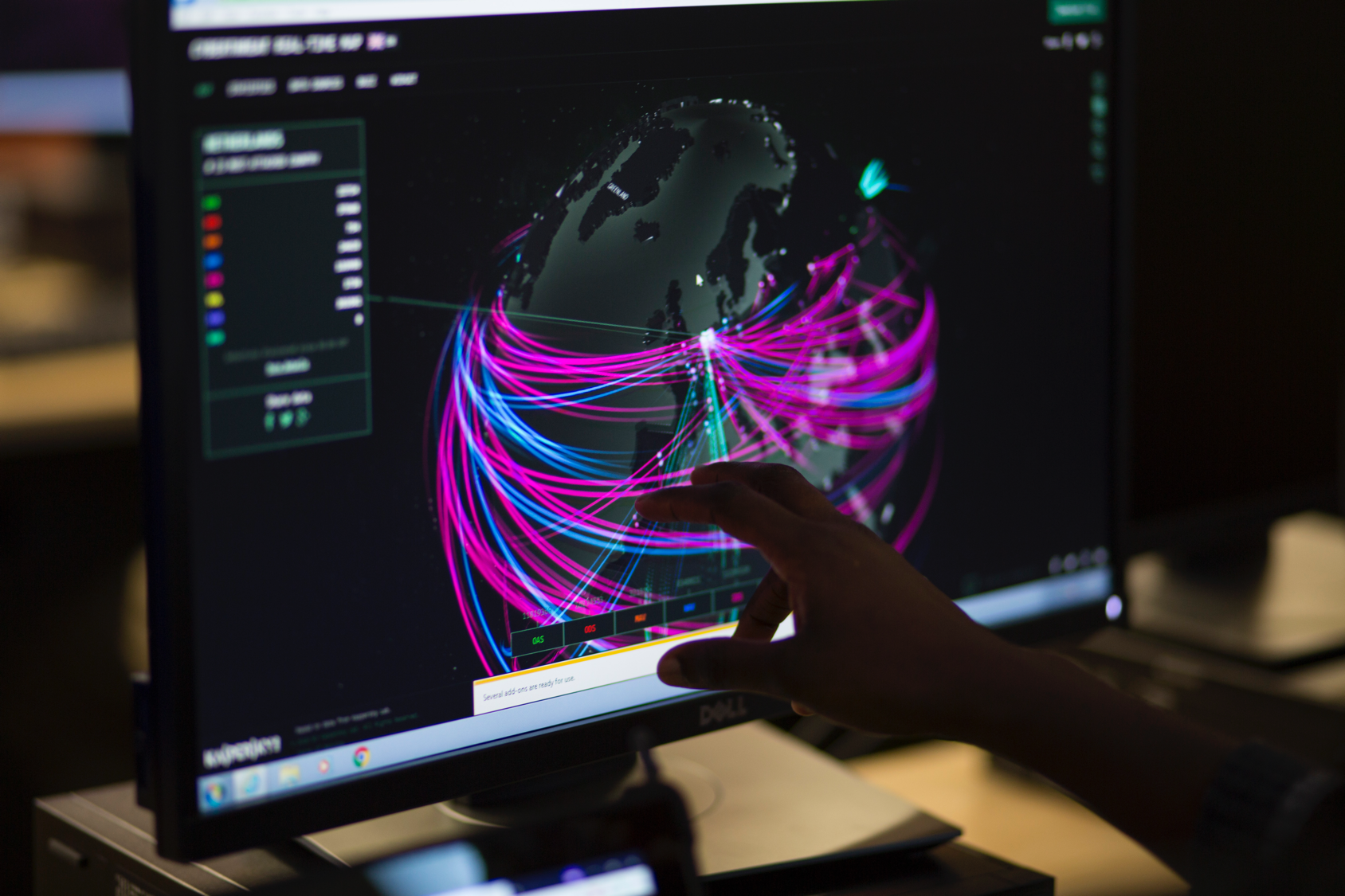 5 Majors
Computer Forensics BAS
Computer App Development BAS
Cybersecurity BS
Computer Information Technology BS
Computer Science BS
More Career Options
HOW TO CHOOSE?
BAS = Bachelors of Applied Science
Narrow focus:  Forensics = Crime Investigation; Computer App Development (CAD)
Not intended as gateway to graduate school
Less math intensive

BS = Bachelors of Science
Broader career outcomes 
	Computer Science (CompSci) = software engineering, database admin
	Computer IT (CIT) = web development, systems analyst
	Cybersecurity (Cyber) = security analyst, penetration testing
Suitable as gateway to graduate school
More math intensive
Early Career Course progression
ICS 140 (Computational Thinking/Programming)		Gateway to all majors!
WRIT 131 and 231					

Math 215 (Discrete Math)				CompSci, CIT, Cyber, CAD
ICS 141 (Programming with Objects)	
		
CFS 262 (Operating Systems I)			CIT, Cyber, Forensics, CAD
CFS 264 (Operating Systems II)			

Further progression:  See website and check your DARS!
https://www.metrostate.edu/academics/sciences/computer-sciences-and-cybersecurity
SUCCESS IN CSC MAJORS
Mastery is essential!  
Grades get you a job, experiences and mastery gets you a career
Critical thinking, communication and analytical skills are vital as well
	 
 Have a plan!  
Be careful taking too many CSC Department courses your first semester.
Know prerequisites and follow course sequences

Engage, be motivated and work hard!
Start building work experiences and planning for internships immediately!
Questions?  
Email:  	COS.advising@metrostate.edu
Phone: 	651-793-1641